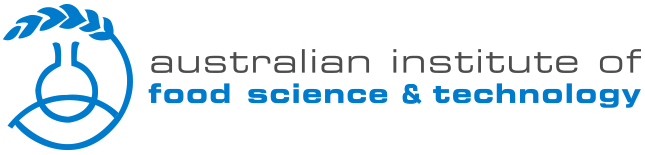 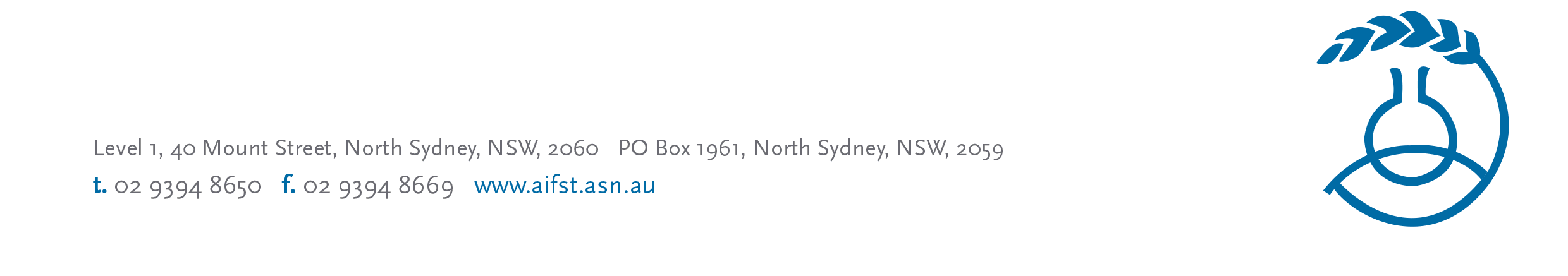 Science Communication
Making your poster successful
Why Science Communication is Important
Facts in a world of ‘alternative facts’
Communicating your findings
Progressing and promoting new research
Raising issues
Demonstrating your skills
Attracting interest/funding/employment
Networking
Poster Opportunities
What do you want your poster to do?

Will people stop to read about your work?
Will people talk to you about your work?
Will people make offers or suggestions relating to your work?
Will it attract people who will make good contacts?
Will it attract collaborators?
Attributes of Attention-grabbing Posters
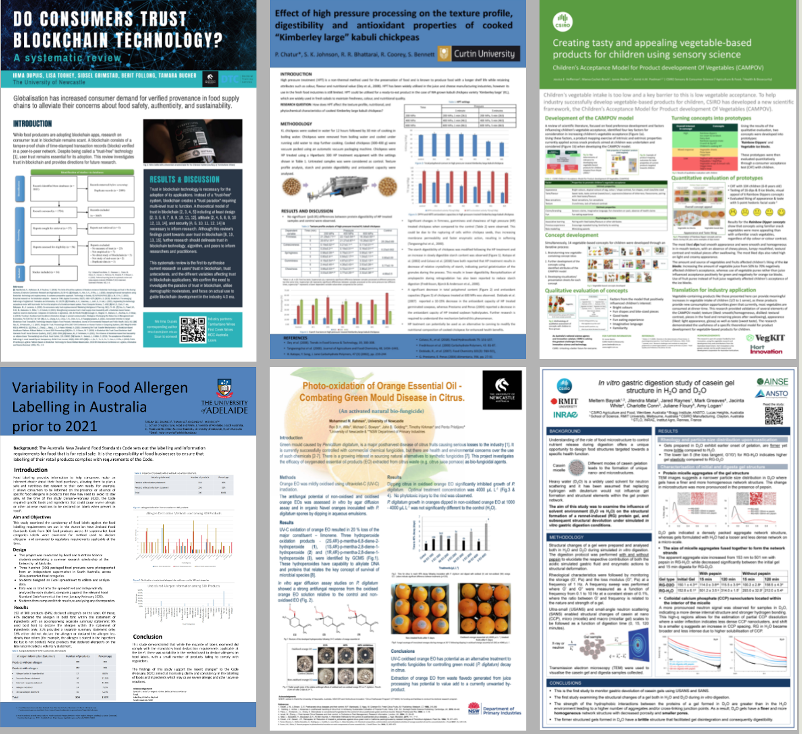 Title easily read from a distance
Short title indicating field of study
Clean layout 
Eye-catching, but not overpowering colour
Relevant & clear pictures/graphs/diagrams
Key message is obvious
Poster Content
What was the reason for doing the work?
What specifically did you aim to do?
Why did you tackle it this way
What did you find out?
What do you want to brag about?
Where to next?
How do you get in contact
Acknowledgments

These reflect the questions you’ll need to answer to gain research funding
What did you aim to do?
Clear Objective(s)
Should identify what a good outcome will be.
Should be as specific as possible.
(Clear objectives allow clear evaluation of results)

A Logical Approach
Why did you tackle the problem this way?
What was your rationale for choosing your model?

Methodology
If it is standard, keep it brief
If it is innovative, highlight the key points
Flow diagrams are helpful if they are not cluttered – sometime less is more
What did you find out?
Clear Presentation of Results
Present only the key results (both positive and negative)
Present the data in a way that highlights the key points
While abbreviations reduce clutter, ensure they are easy to understand
(The reader shouldn’t have to spend 10 minutes trying to interpret them)

What do you conclude from your results …
… and then if room how this fits with other information available

Recommendations for Next Step …
… either for yourself or others
Layout and Presentation
Logical flow of information
All text readable from 1.5m
- Black on white gives best contrast
Diagrams, tables and graphs 
-  Must add value
With relevant data only (leave rest for the full paper)
Should bring focus to key points
Be careful with colour
Don’t overuse bright colours
Check a grayscale copy for readability
Don’t overcrowd
- Leave out the less important material if necessary
Review Your Poster
Check that your poster meets all the criteria
Ensure the poster is proofed for grammar and spelling
Review your poster against the criteria mentioned here
Have a typical poster session attendee provide critical feedback
Ensure you can be easily contacted for follow-up
Should we put a note in about first person (what the researcher uniquely did) vs third person (background) and past (for experiments) vs present tense (for the discussion)?
Resources
There is a lot of good information about posters on the web.  Here are a few

https://guides.nyu.edu/posters (very good, especially if you follow the links). 

https://ugs.utexas.edu/our/poster (thorough)

https://www.adelaide.edu.au/writingcentre/sites/default/files/docs/learningguide-academicposters.pdf (great recommendations on presentation)
 https://services.unimelb.edu.au/__data/assets/pdf_file/0007/470059/Academic_posters_Update_051112.pdf (succinct, good information but some key points not highlighted)

There are also many examples of posters, a lot of which do not follow these guidelines.  Review why they don’t work, then check your poster again.